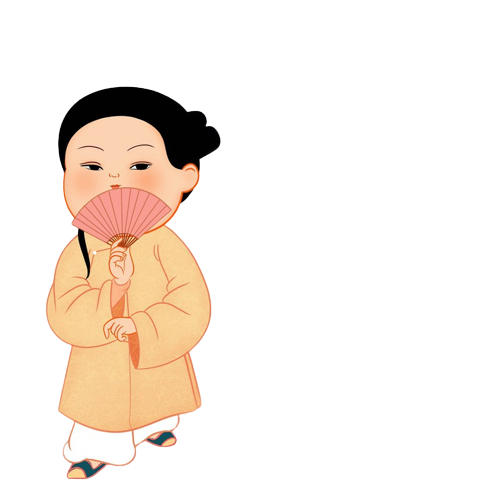 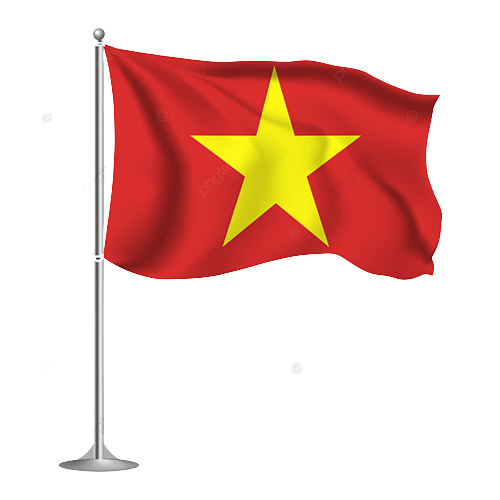 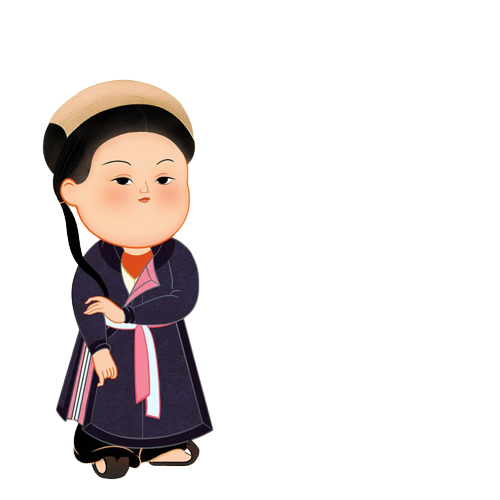 CHÀO MỪNG CÁC EM ĐẾN VỚI BUỔI HỌC NGÀY HÔM NAY!
Chúng ta bắt đầu nào !
KHỞI ĐỘNG
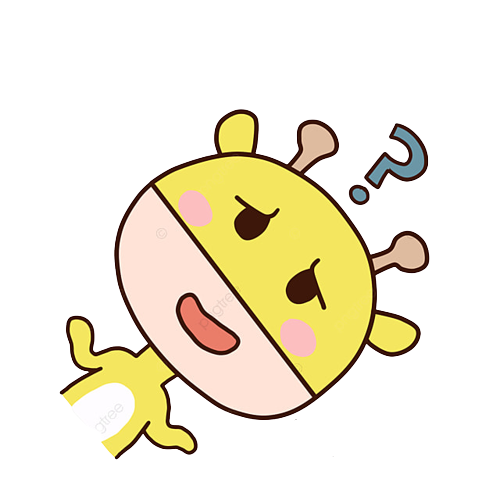 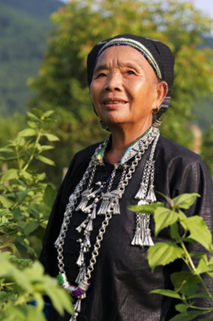 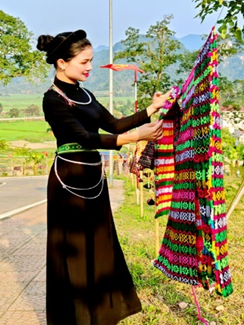 Theo em, đây là trang phục truyền thống của những dân tộc nào?
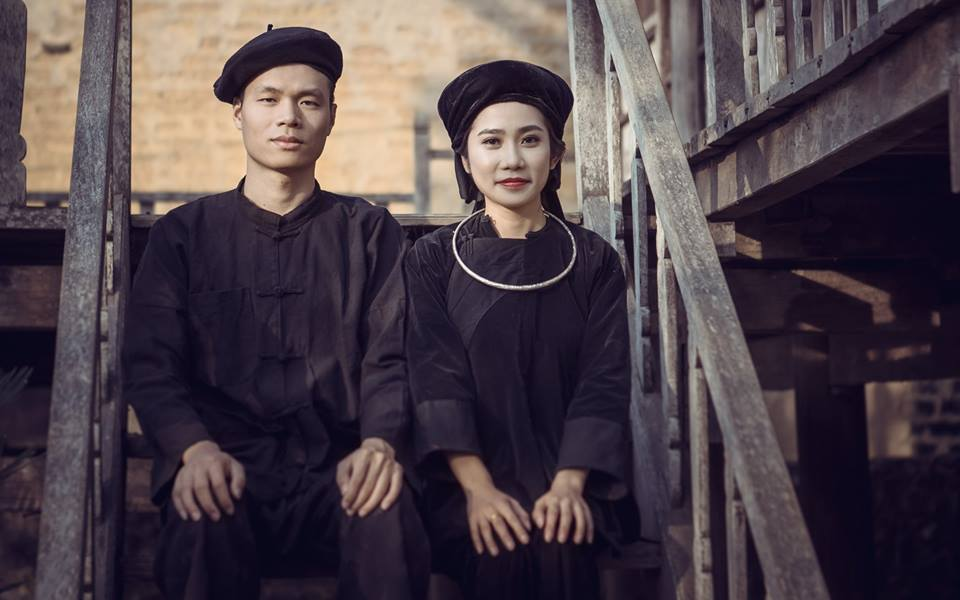 KHỞI ĐỘNG
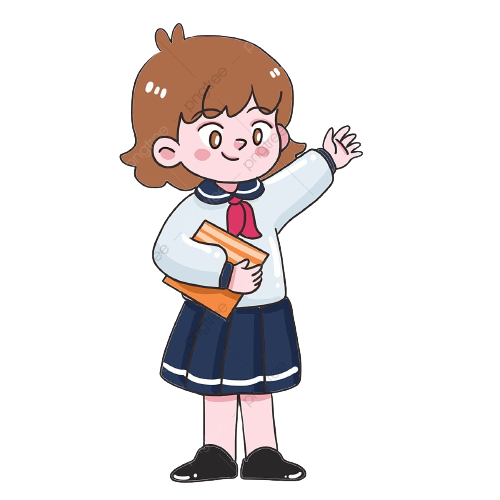 Đây là trang phục truyền thống của dân tộc Tày, Nùng.
Những trang phục dân tộc này sử dụng hoa văn trang trí, tạo nên bản sắc riêng cho từng dân tộc.
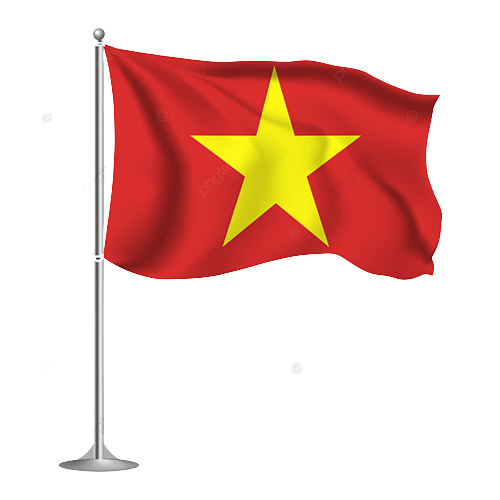 Chủ đề 2: 
Hoa văn trên trang phục của một số dân tộc
NỘI DUNG BÀI HỌC
Hoa văn trên trang phục của của đồng bào 
dân tộc Ê - Đê
Hoa văn trên trang phục của đồng bào dân tộc Mông
01
02
Hoa văn trên trang phục của đồng bào dân tộc Chăm
03
04
Luyện tập và củng cố
Hoa văn trên trang phục của đồng bào dân tộc Mông
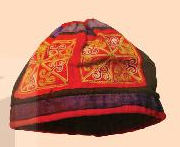 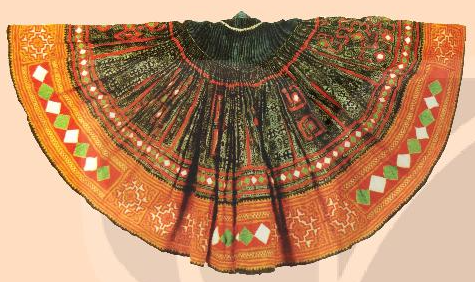 Váy nữ
Mũ vải
HOA VĂN
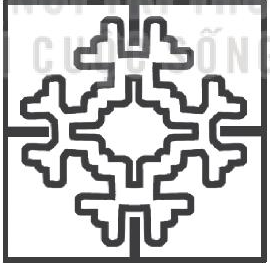 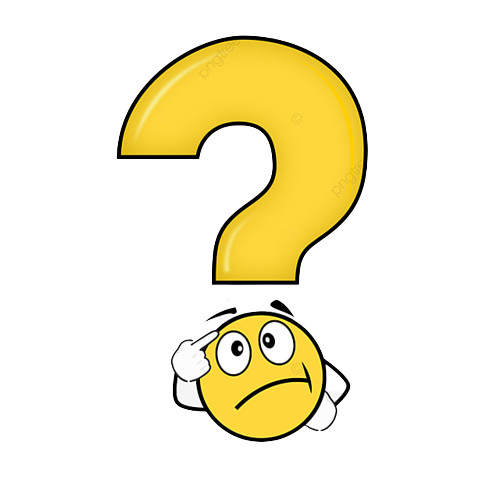 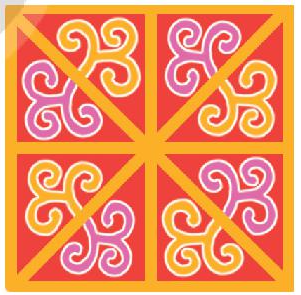 Những hoa văn này có hình gì?
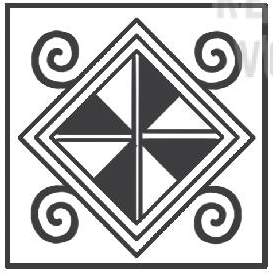 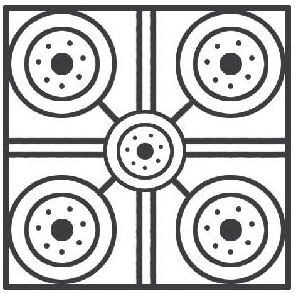 Hoa văn này được tạo nên từ những nét nào?
Hoa văn có hình: hình chữ nhật, hình quả trám,....
Hoa văn này được tạo nên từ nét thẳng, cong, dích dắc,...
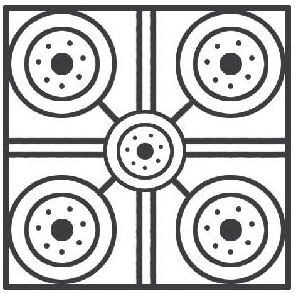 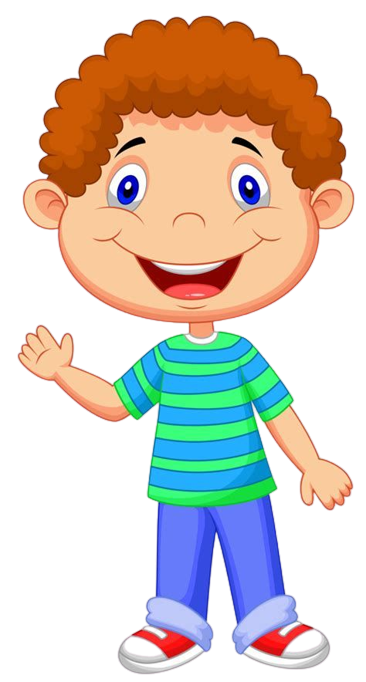 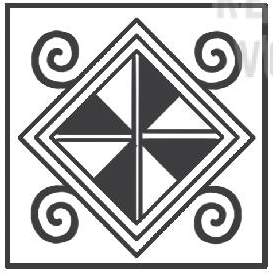 MỞ RỘNG
Trang phục không chỉ là quần, áo, váy,....để mặc mà còn để đội như mũ, nón, khăn,...
Trang phục còn có thể thêm thắt lưng, găng tay,...
Mỗi dân tộc có những bộ trang phục truyền thống, sử dụng những hoa văn trang trí tạo nên sự đa dạng, mang bản sắc riêng.
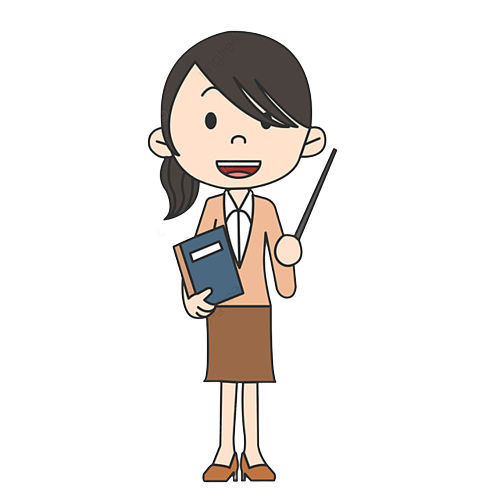 Hoa văn trên trang phục của đồng bào dân tộc Ê - Đê
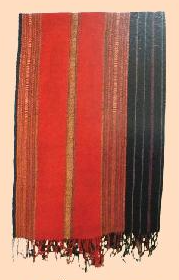 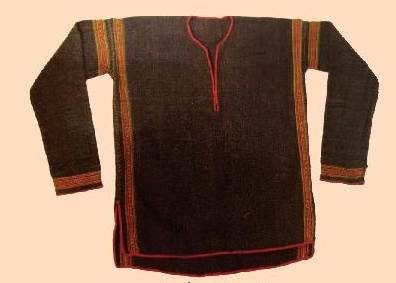 Áo bé trai
Tấm choàng
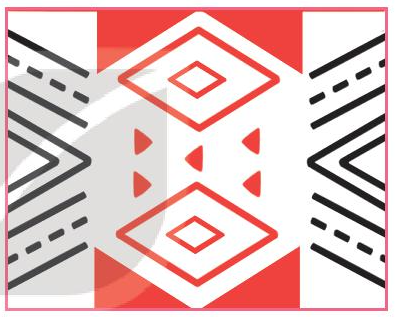 Hoa văn này được kết hợp từ những hình nào?
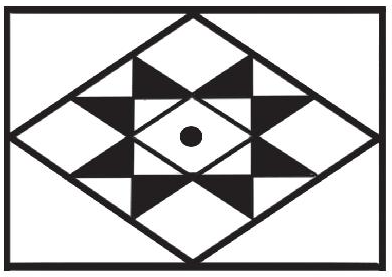 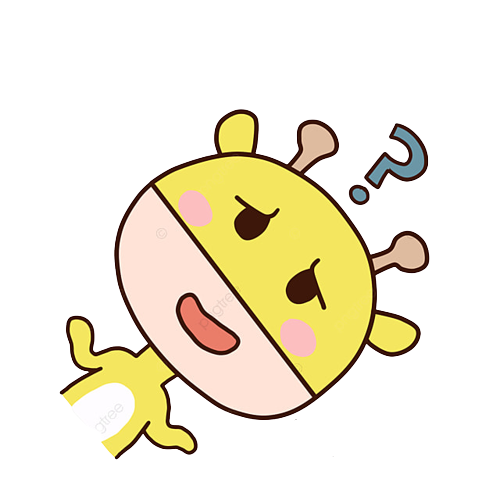 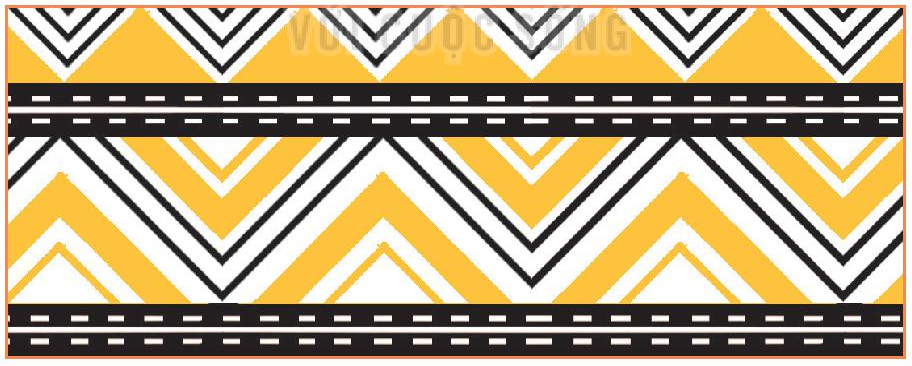 Các hình trong hoa văn được kết hợp như thế nào?
Hoa văn này được kết hợp từ những hình: hình tam giác, hình chữ nhật, hình thoi,....
Các hình trong hoa văn được kết hợp: đối xứng, lặp lại, xen kẽ,...
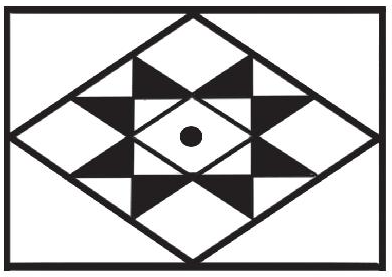 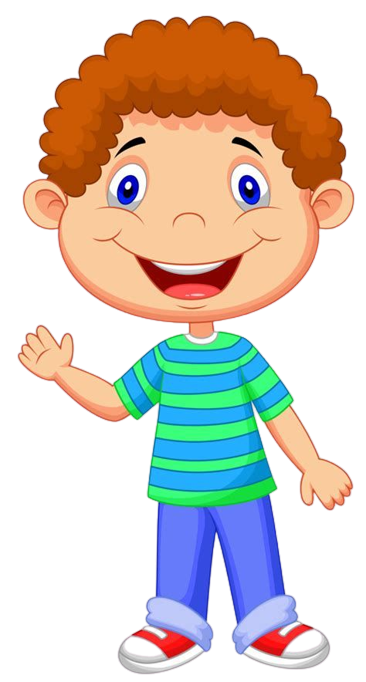 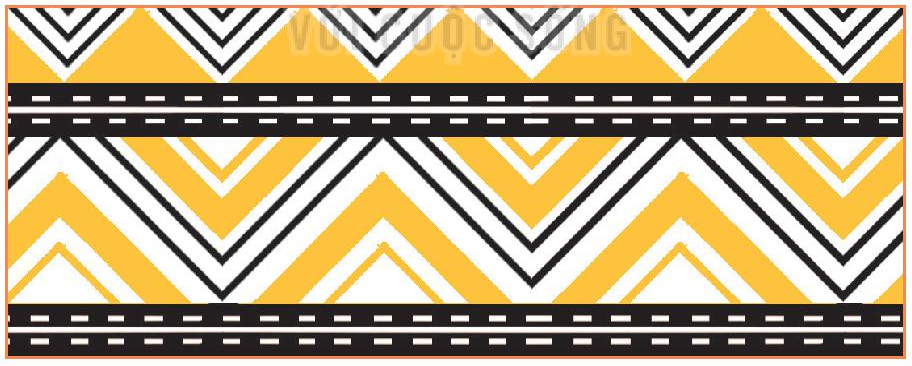 MỞ RỘNG
Hoa văn trên trang phục của đồng bào dân tộc rất phong phú, mô phỏng hình hoa lá con vật,....trong cuộc sống. 
Những hoa văn này được cách điệu từ các hình vuông, hình tam giác, đường thẳng, đường dích dắc,...
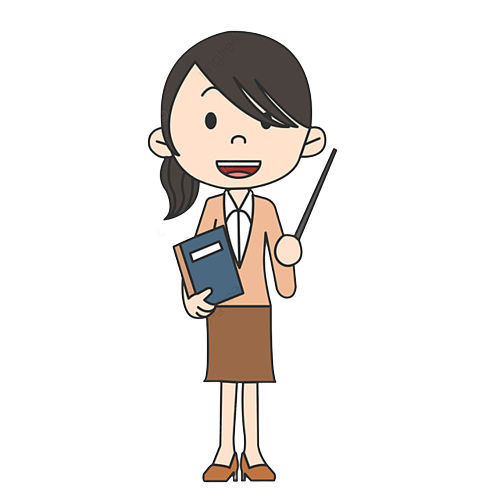 Một số hoa văn khác trên trang phục của đồng bào Ê - Đê
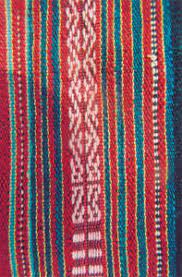 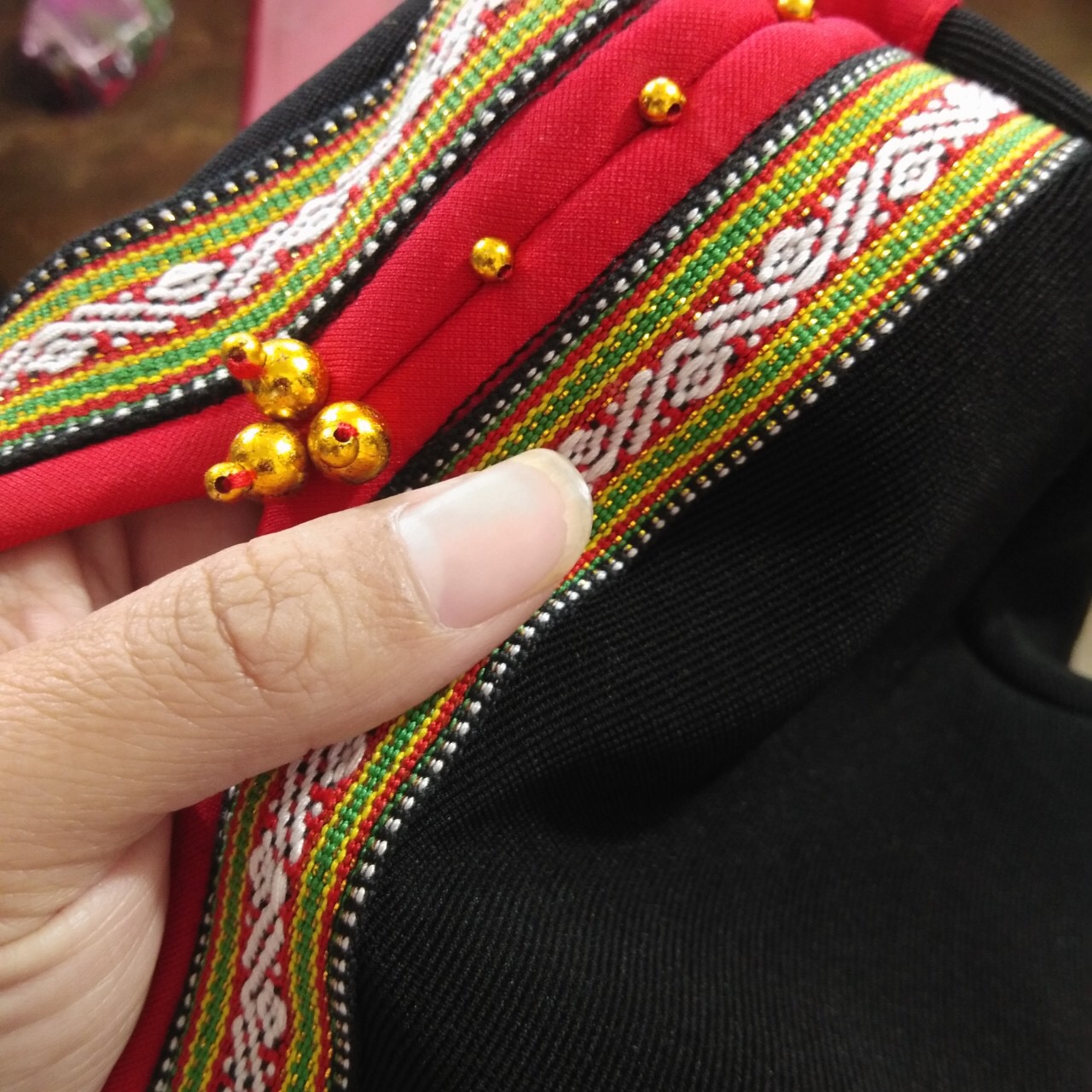 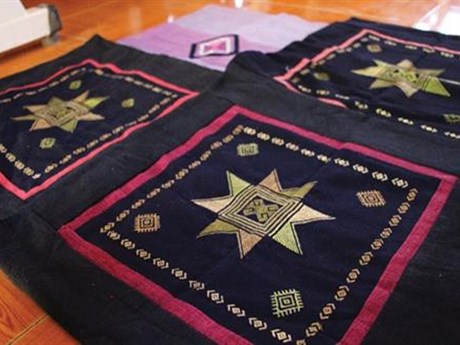 Hoa văn trên trang phục của đồng bào dân tộc Chăm
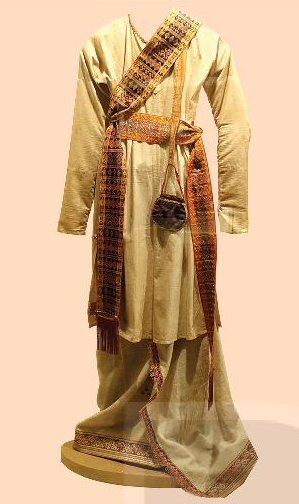 Hoa văn này được kết hợp từ những hình nào?
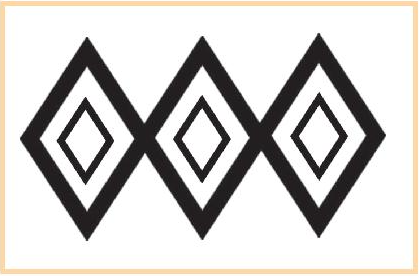 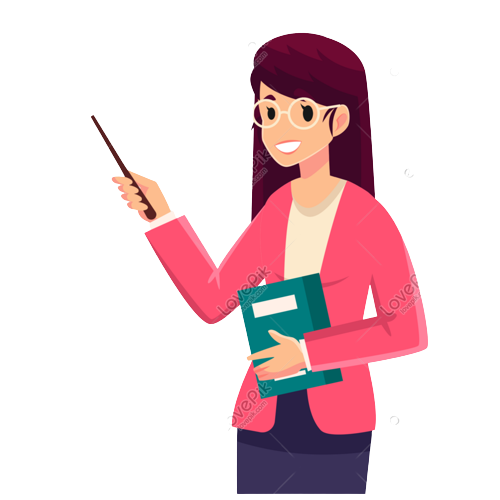 Màu sắc hoa văn được thể hiện như thế nào?
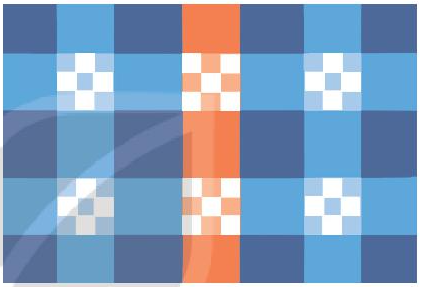 Áo, váy và thắt lưng
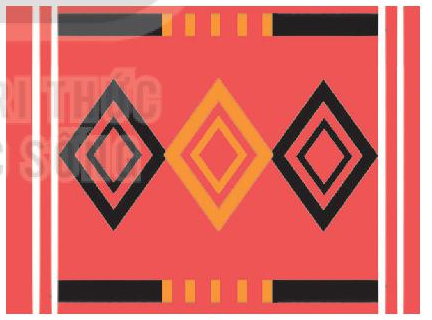 Hoa văn này được kết hợp từ hình tam giác, hình chữ nhật, hình thoi,....
Màu sắc trong những hoa văn này được thể hiện: một màu, nhiều màu,....
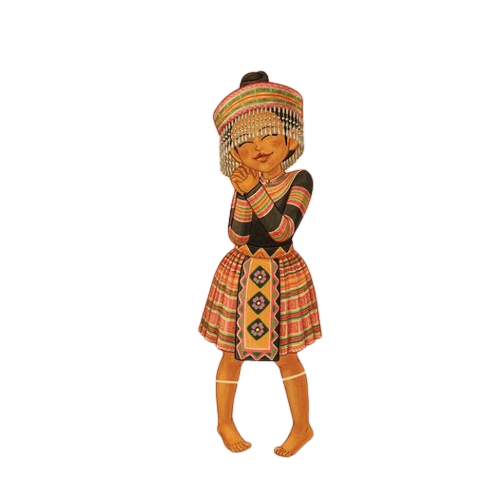 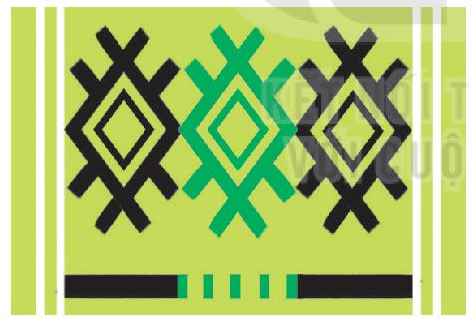 THỂ HIỆN
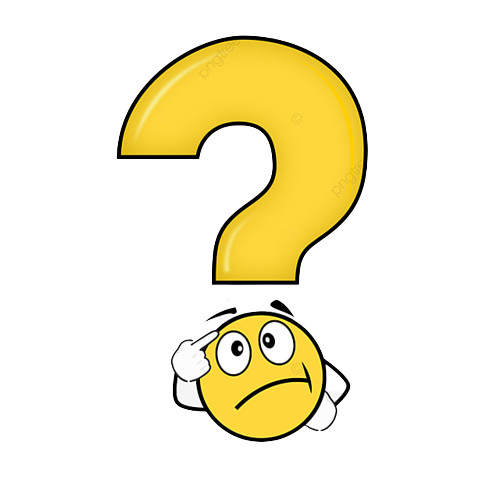 Các em chép lại một mẫu hoa văn mình yêu thích.
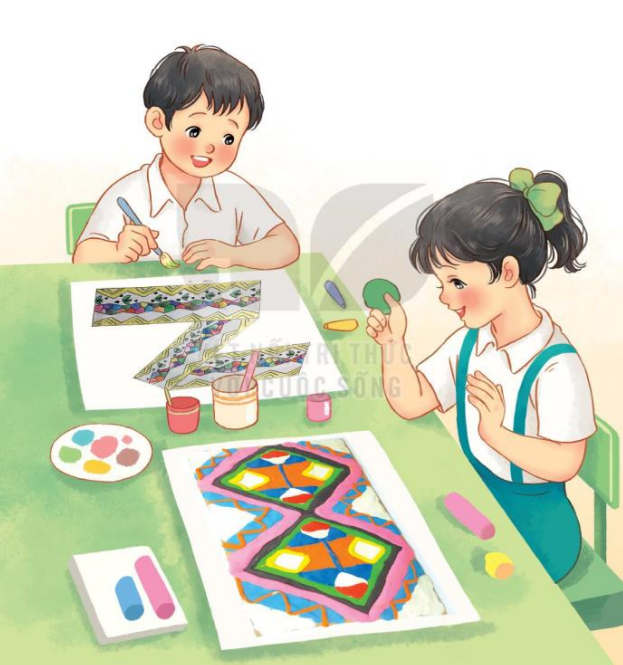 Gợi ý: Nếu hoa văn được kết hợp từ nhiều hình thì vẽ từng hình theo chiều từ trái sang phải.
THẢO LUẬN
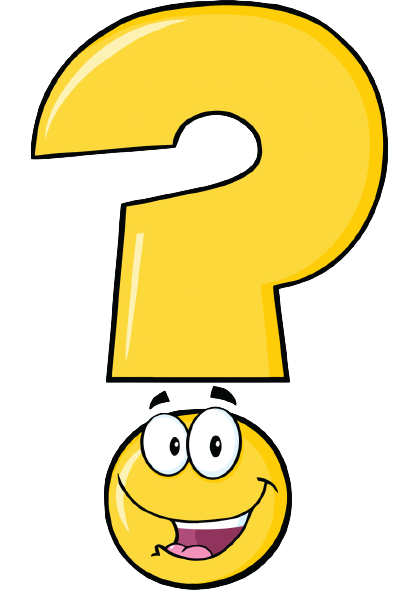 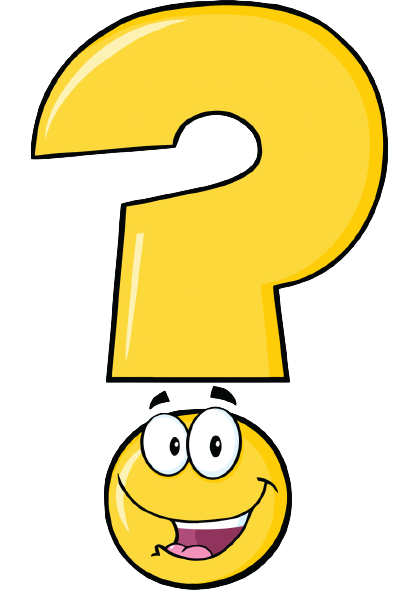 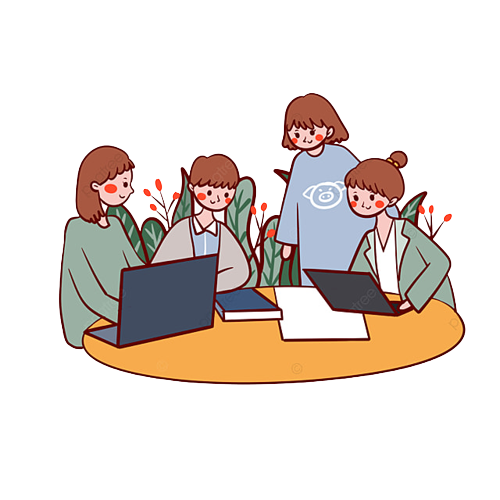 Hoa văn trong trang trí sản phẩm gồm các yếu tố tạo hình nào?
Các hình thức sắp xếp hoa văn trong sản phẩm như thế nào?
VẬN DỤNG
Trang trí một chậu cây bằng hoa văn
 yêu thích của em.
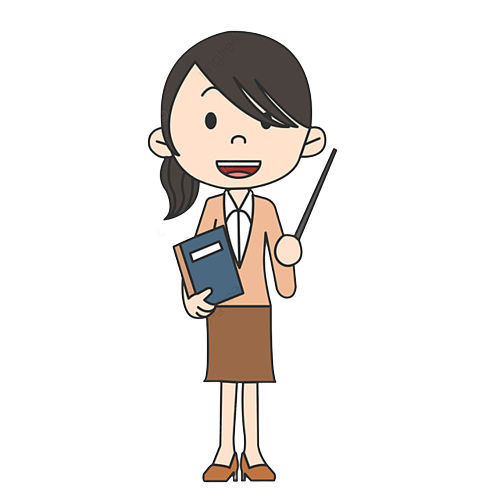 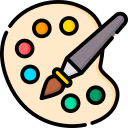 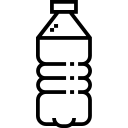 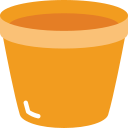 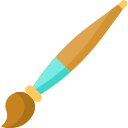 Các dụng cụ gợi ý:
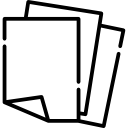 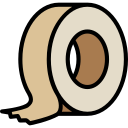 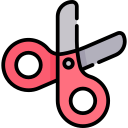 Các bước tiến hành
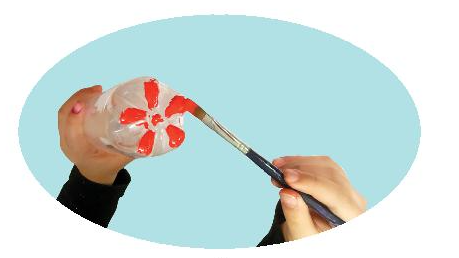 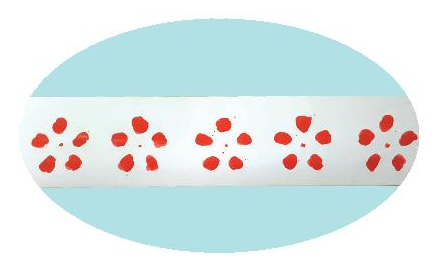 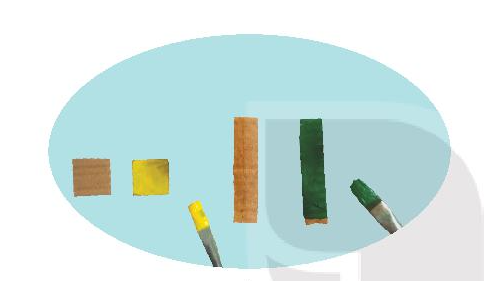 Dùng bút lông tạo các hoa văn thẳng 
bằng màu nước.
Tạo hoa văn bằng đáy chai nhựa.
In hoa văn lên 
giấy trắng.
Các bước tiến hành
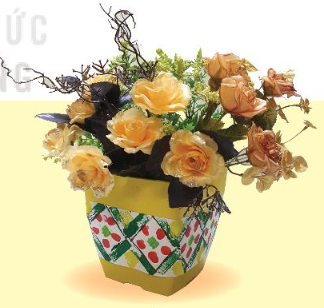 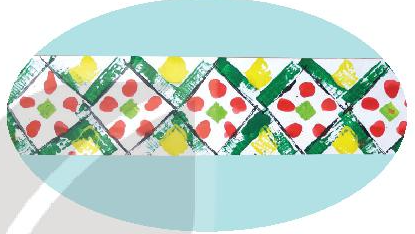 Dán các hoa văn
 lại với nhau.
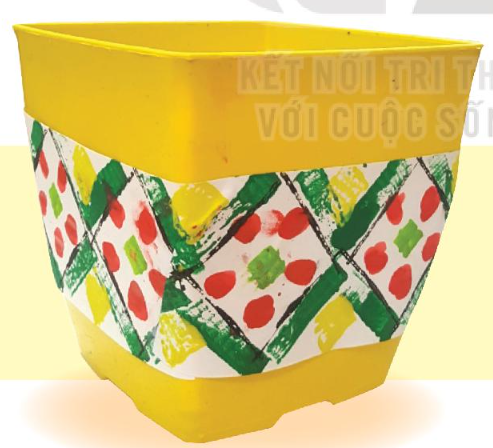 Dán hoa văn lên chậu hoa.
Bình hoa
Sản phẩm mĩ thuật ứng dụng
Sản phẩm của các em sẽ được trưng bày tại góc học tập của lớp.
Các em sẽ trình bày, chia sẻ ý tưởng về sản phẩm của mình với các bạn trong lớp.
Nhắc em!
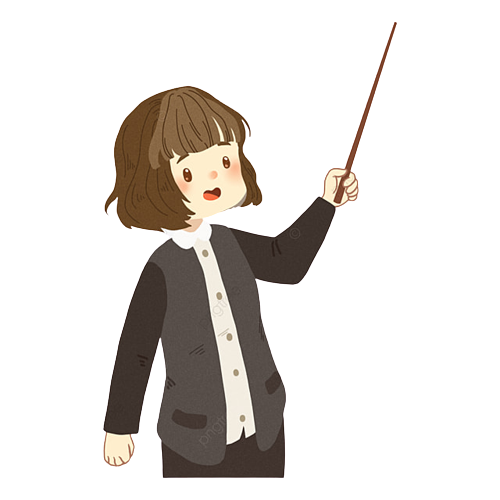 Các em nhớ nhé!
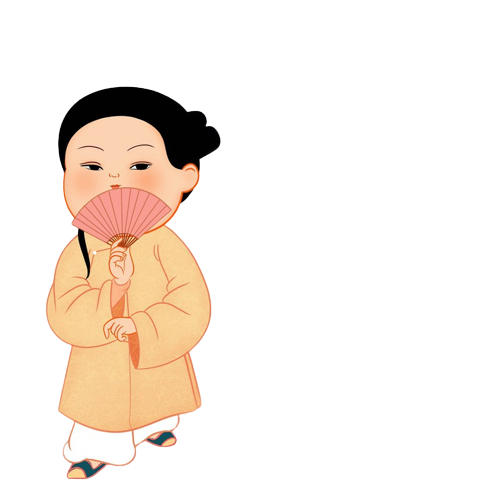 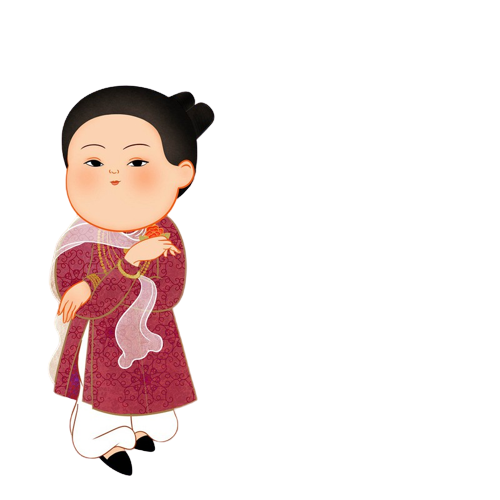 Ôn tập lại nội dung chúng ta đã học ở Chủ đề 2.
Đọc bài và chuẩn bị cho bài ở 
Chủ đề 3.
Cảm ơn các em 
đã chú ý lắng nghe bài giảng!
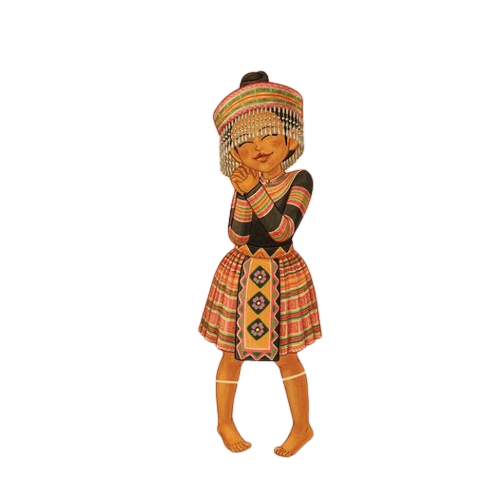 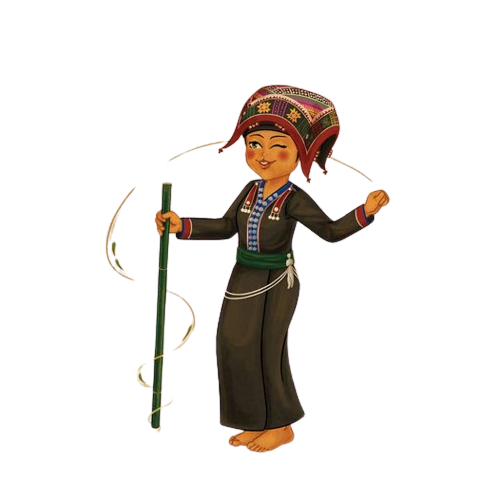